講道信息Message    《年輕的辨別力》Youthful Discretion       Rev. Joshua Birchfield白牧師
提摩太前書1 Timothy4:12
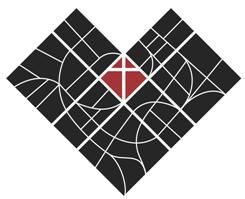 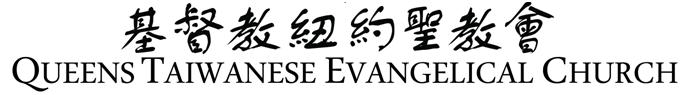 提摩太前書 4:12
(華) 「不要叫人小看你年輕，總要在言語、行為、愛心、信心和純潔上，都作信徒的榜樣。」

(台) 「呣通因為你的少年互人看輕；著佇講話、行做、疼心、信心、及(kah)純潔各(ta̍k)方面，做信徒的模範。」

(Eng) ‘Let no one despise you for your youth, but set the believers tan example in speech, in conduct, in love, in faith, in purity.’
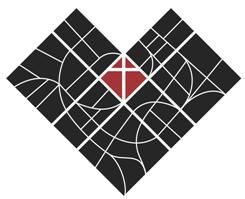 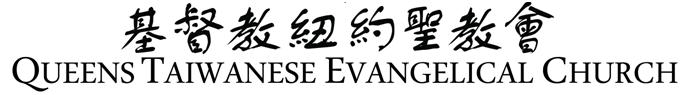